16 Keskuspankin rahapolitiikka
Muistiinpanot
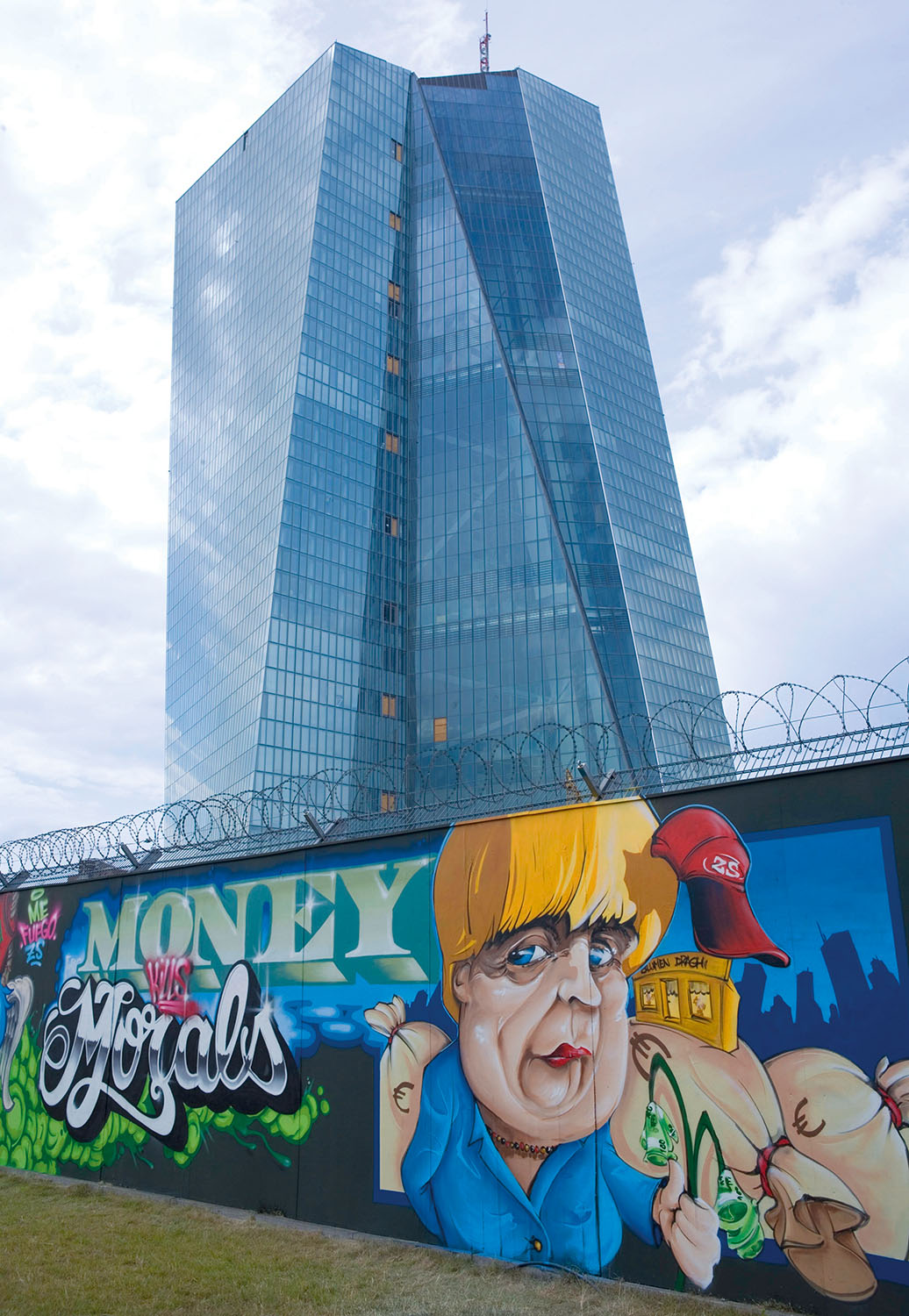 Keskuspankin talouspolitiikka
Keskuspankin talouspolitiikkaa harjoittavat Euroopan keskuspankki EKP ja jäsenvaltioiden keskuspankit (EKPJ).
EKP:n johtokunta valmistelee ja tekee esitykset.
EKP:n neuvosto päättää niistä.
Keskeisin tavoite on hintavakaus (inflaatio korkeintaan 2 %), joka saavutetaan
ohjaamalla  korkoja ja valuuttakursseja
seuraamalla hinta- ja kustannusindeksejä (yhdenmukaistettu kuluttajahintaindeksi)
asettamalla rahan määrän kasvulle rajat kalenterivuodeksi eteenpäin
liikkeellä oleva käteinen raha
lyhytaikaiset luottotalletukset
liikkeelle lasketut korolliset ja lyhytaikaiset arvopaperit.
Rahapolitiikan välineet
ohjauskoron säätely (nostaminen tai laskeminen) 
valuuttainterventiot (eurojen ostaminen ja myyminen valuuttamarkkinoilla)
pankkien talletusten sääntely (pankkien on talletettava osa omista talletuksistaan keskuspankkiin)
EKP huomioi rahapolitiikassaan mm. seuraavia indikaattoreita:
talouskasvun vauhti
pankkien luotonannon kasvu
asuntojen hintakehitys
palkkojen ja työllisyyden kehitys
kuluttajien ja yritysten velkaantuneisuus
osake- ja valuuttamarkkinoiden kehitys
liikkeessä olevan rahan määrän muutokset
Ohjauskorolla säätely
Keskuspankki nostaa ohjauskorkoa liian suuren talouskasvun ja inflaation hillitsemiseksi.
Keskuspankki laskee ohjauskorkoa talouden ja inflaation elvyttämiseksi.
Vuodesta 2016 EKP:n ohjauskorko on ollut nollassa
vuoden 2008 finanssikriisi ja sitä seuraava Euroopan velkakriisi 2010-luvulla
covid-19-pandemian aiheuttama talouskriisi
matala talouskasvu ja ikärakenne.
Mitä nollakoroista seuraa?
Pankkitalletuksilla ei korkotuottoa
pankkien kannattavuus heikkenee (niukka korkokate)
yritykset joutuvat maksamaan isoimmista talletuksistaan pankille korkoa.
Kotitaloudet yltävät suurempiin asuntolainoihin
kotitalouksien velkaantuminen
asuntojen hinnannousu.
Sijoitukset osakemarkkinoille lisääntyvät
voi johtaa osakkeiden epärealistisen korkeisiin hintoihin.
Julkinen talous hyötyy lainojen korkomenojen pienentyessä.
Kuinka paljon valtio voi velkaantua?
Yhteisen rahapolitiikan haasteet
Euroalue koostuu erikokoista ja eri taloustilanteessa olevista kansantalouksista
yhteinen korkotaso haasteellinen
Ohjauskorko päätetään euroalueen talouskehityksen mukaan
suurten talouksien (BKT) painoarvo on suuri
Yksittäisen valtion talousongelmiin ei voida reagoida
korkotaso voi olla liian korkea tai matala maan taloustilanteeseen